PROJEKT:  ŽELIM  STABLO
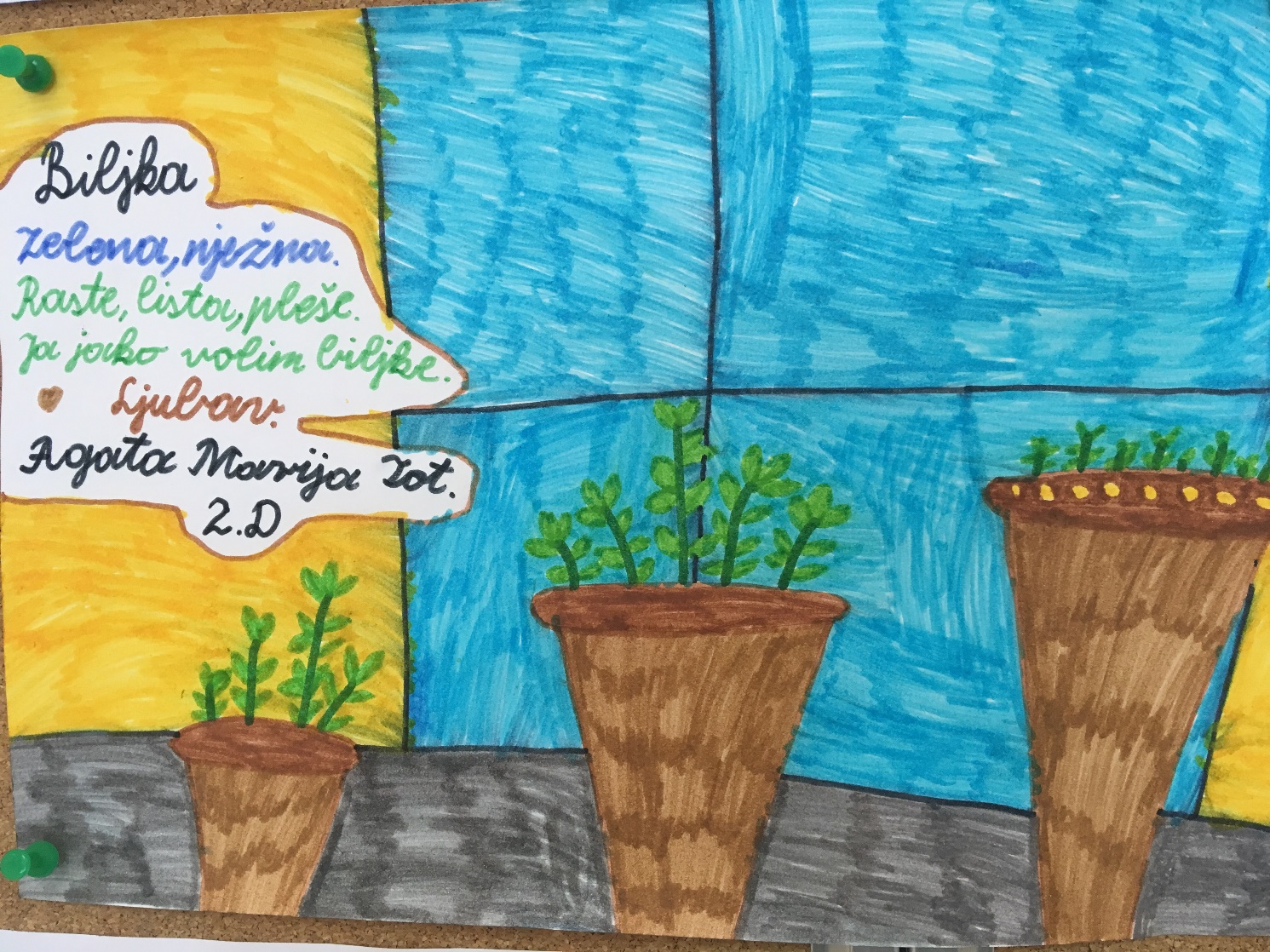 OŠ SAVSKI GAJ, ZAGREB
Opis projekta:
U projektu su sudjelovali učenici drugih i trećih razreda.
Posijali su sjemenke cherry rajčice i mahune te pratili etape razvoja biljke rajčice i mahune od sjemenke do stvaranja sadnice, a potom i prave biljke rajčice i mahune.

TIJEK PROJEKTA:
Učenici drugih i trećih razreda su zasijali sjemenke cherry rajčice i mahune.
Kada su biljke dovoljno narasle do visine sadnica, presadili su ih u veće posudice.
Za zalijevanje mahune i rajčice u jednoj posudi brinuli su se sami učenici, a rajčicu i mahunu u drugoj posudi zalijevao je ranije programirani micro:bit.
Učenici su  pratili razvoj biljaka i vodili dnevnik rasta koji su popratili fotografijama.
Zaključke projekta učenici su prikazali plakatom, stripom, pisanjem činkvina i prezentacijom.
Cilj projekta:
Cilj projekta je ispitati učinkovitost sustava navodnjavanja uz pomoć micro:bit-a , istražiti utjecaj količine vode na razvoj biljaka te razvijati kod učenika sposobnost promatranja i mjerenja.
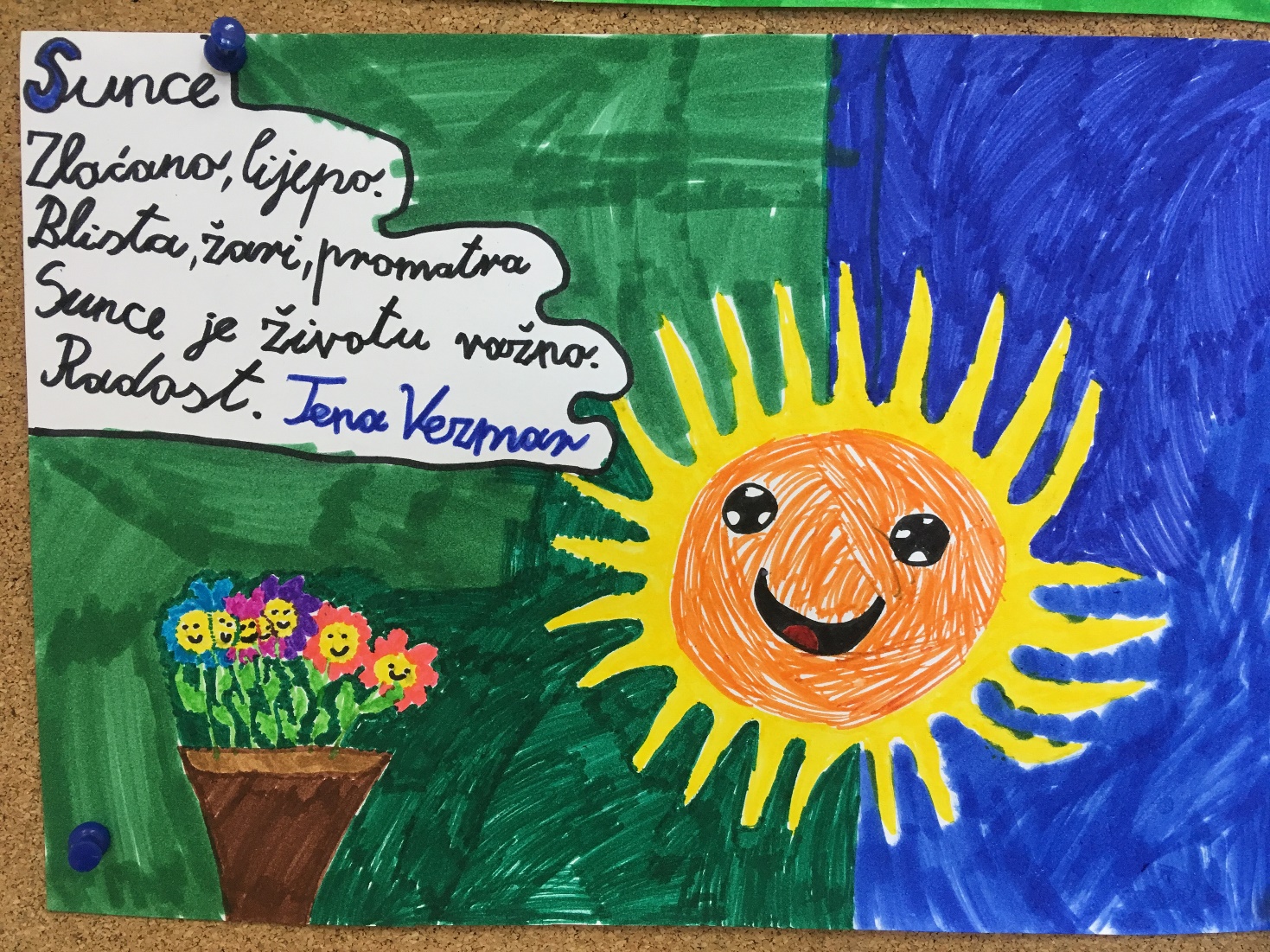 Trajanje projekta:
Početak: 12. veljače 2018.
Završetak: 16. travnja 2018.
Tijek projekta:
Sijanje sjemena rajčice i mahune
Klijanje sjemenki 
Rast sadnica 
Presađivanje sadnica
Promatranje, zalijevanje i  mjerenje
a) Sijanje sjemena
- sijali su učenici drugih i trećih razreda

Sjemenke cherry rajčica smo posijali u kartonske čašice, dobro ih zalili vodom i pokrili najlonskom vrećicom.
Sjemenke mahune smo sijali odmah u posude sa zemljom. Jednu posudu smo ostavili na svjetlu, a drugu smo pokrili najlonskom vrećicom. U objema posudama sjeme je proklijalo.
Time smo i dokazali da sjemenu pri rastu i razvoju ne treba svjetlost već samo plodno i vlažno tlo.
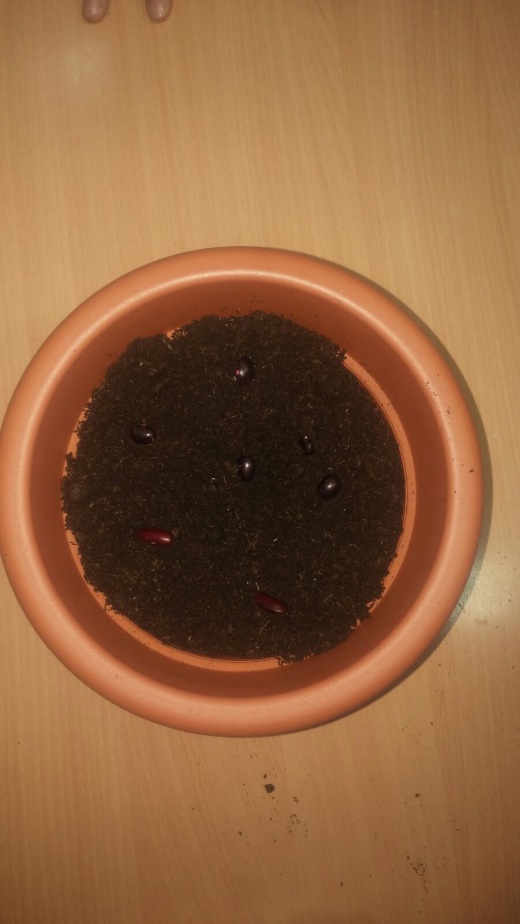 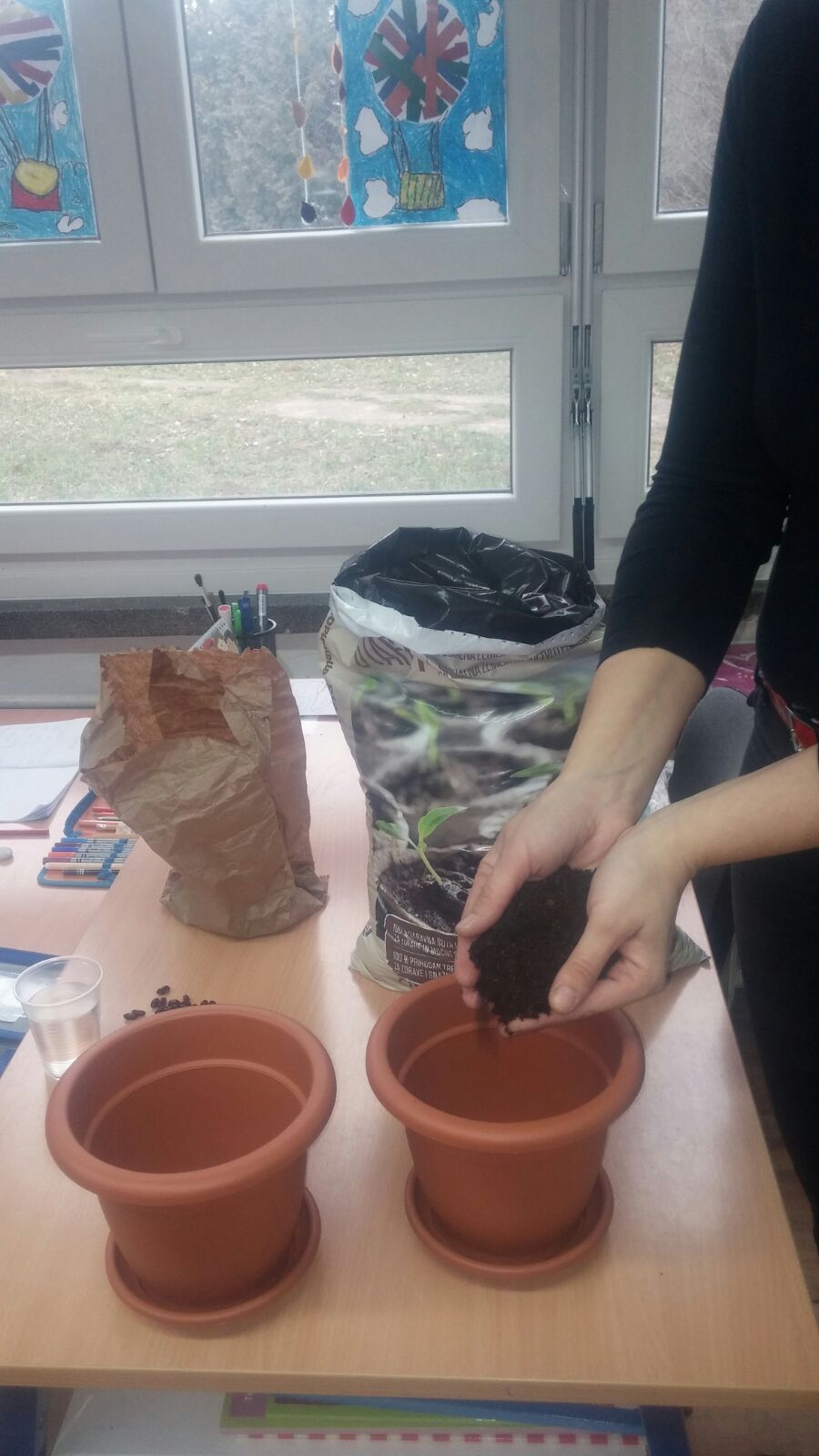 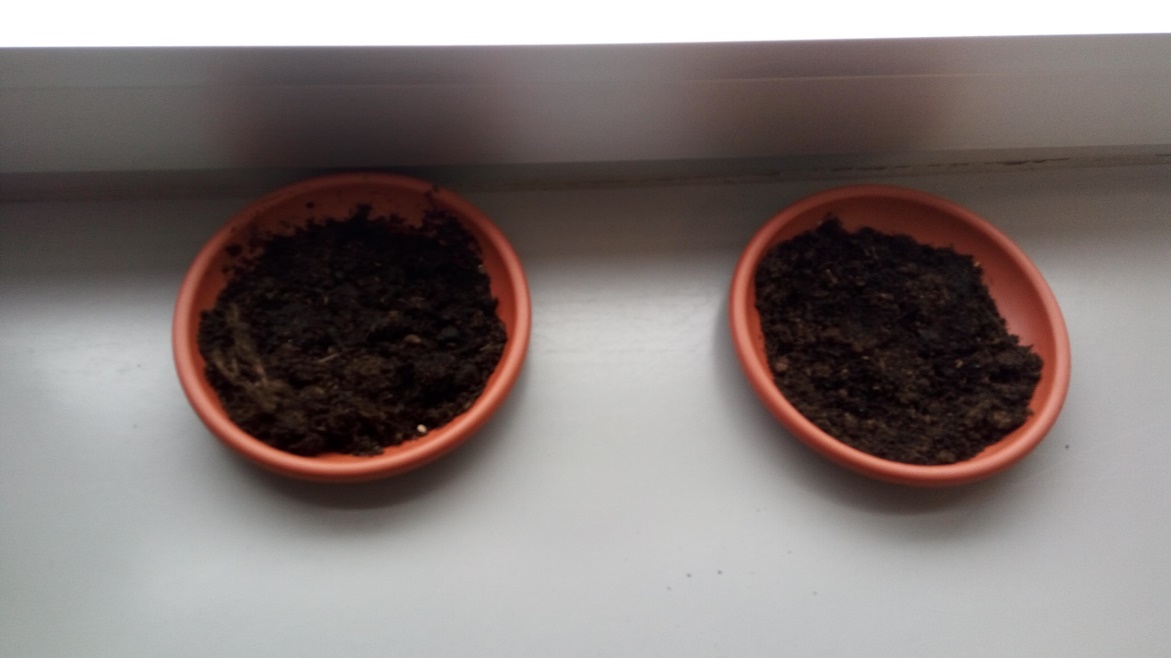 b) Klijanje
Nakon nekoliko dana sjemenke su proklijale.
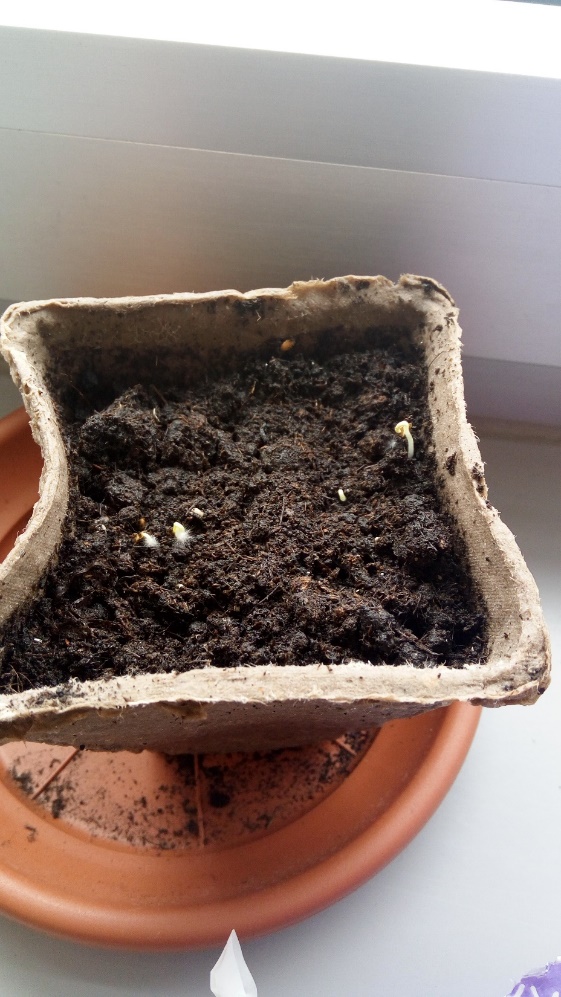 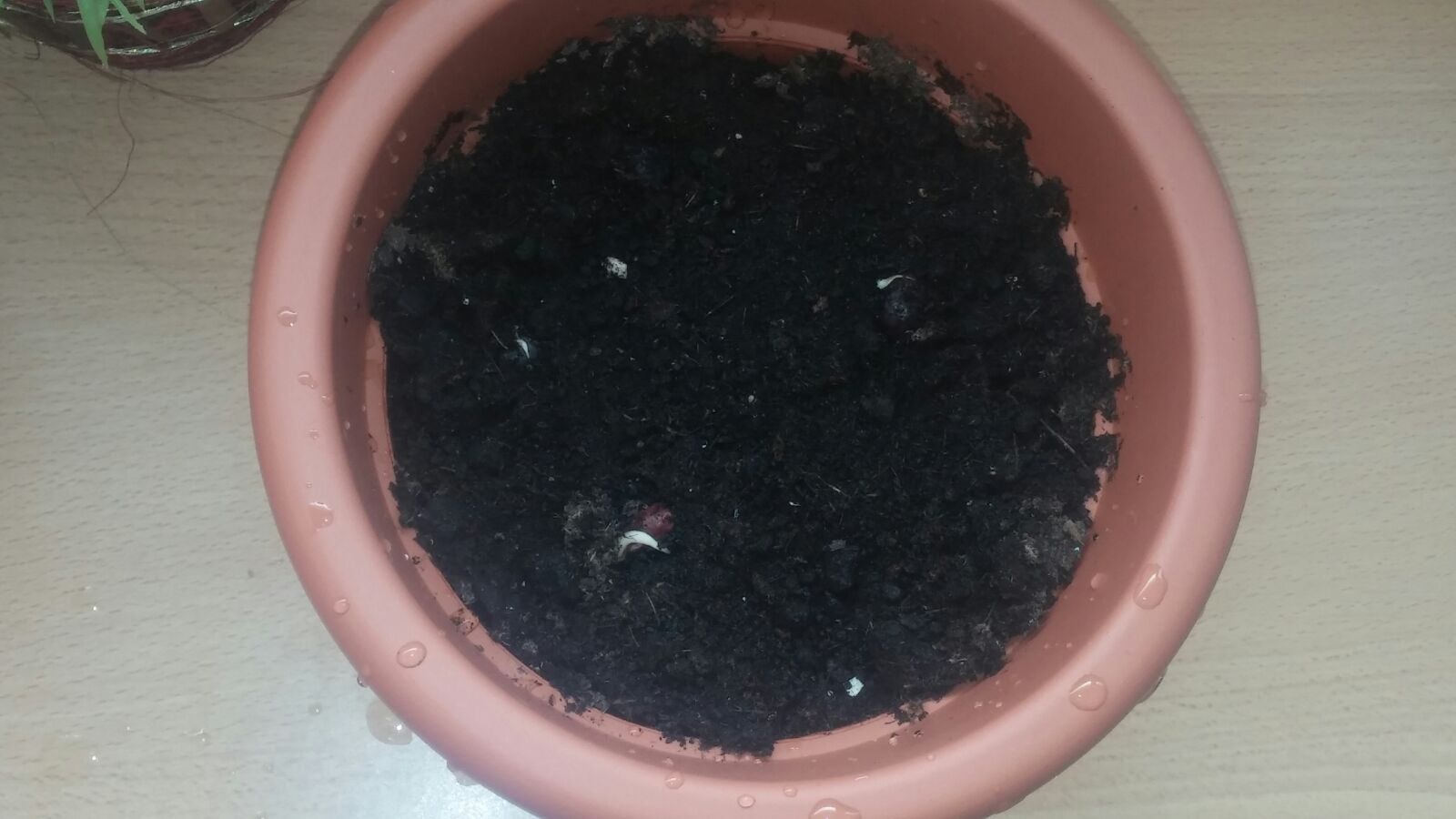 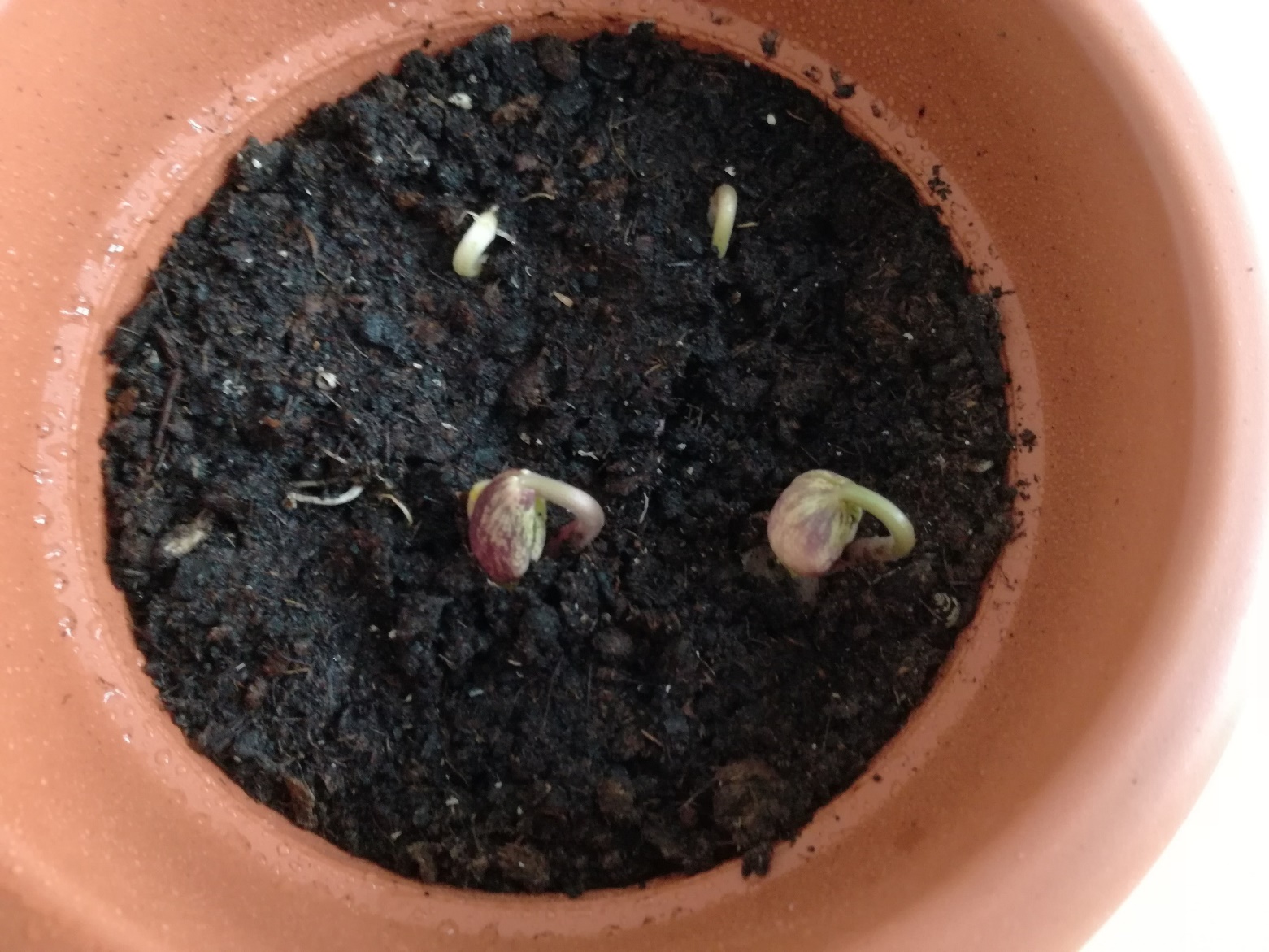 c) Rast sadnica
Pazili smo da naše biljke da imaju dovoljno svjetlosti, vlage i topline.
Nakon nekog vremena iz zemlje su počeli izlaziti prvi listići.
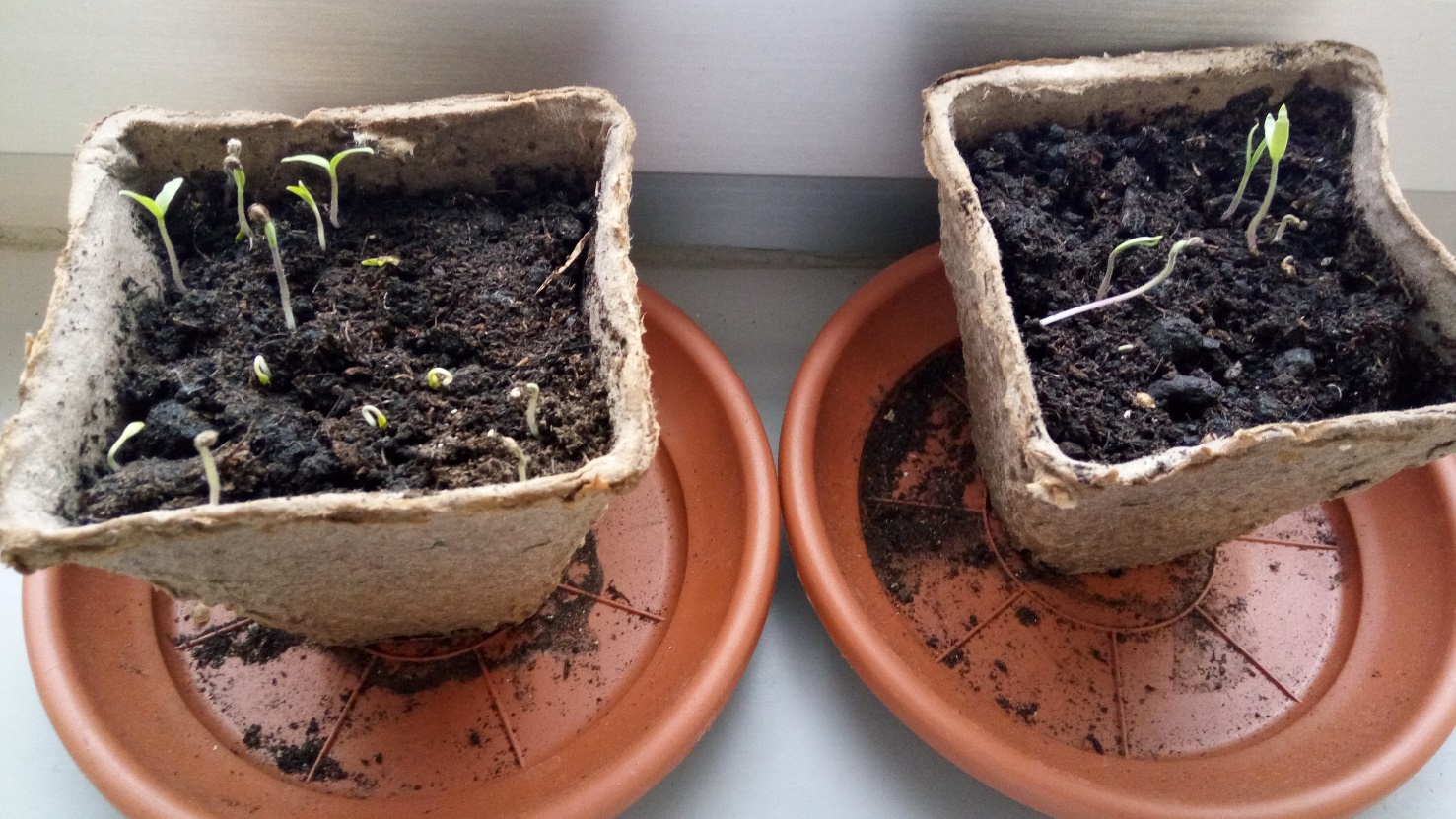 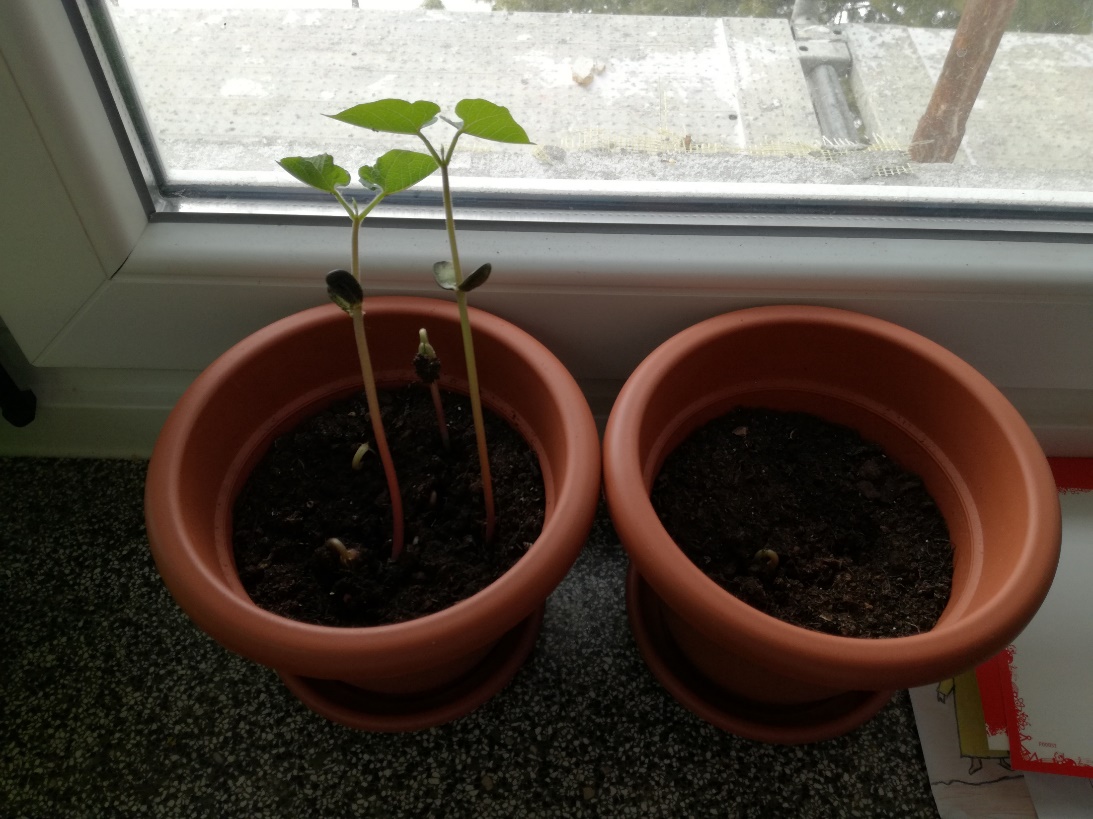 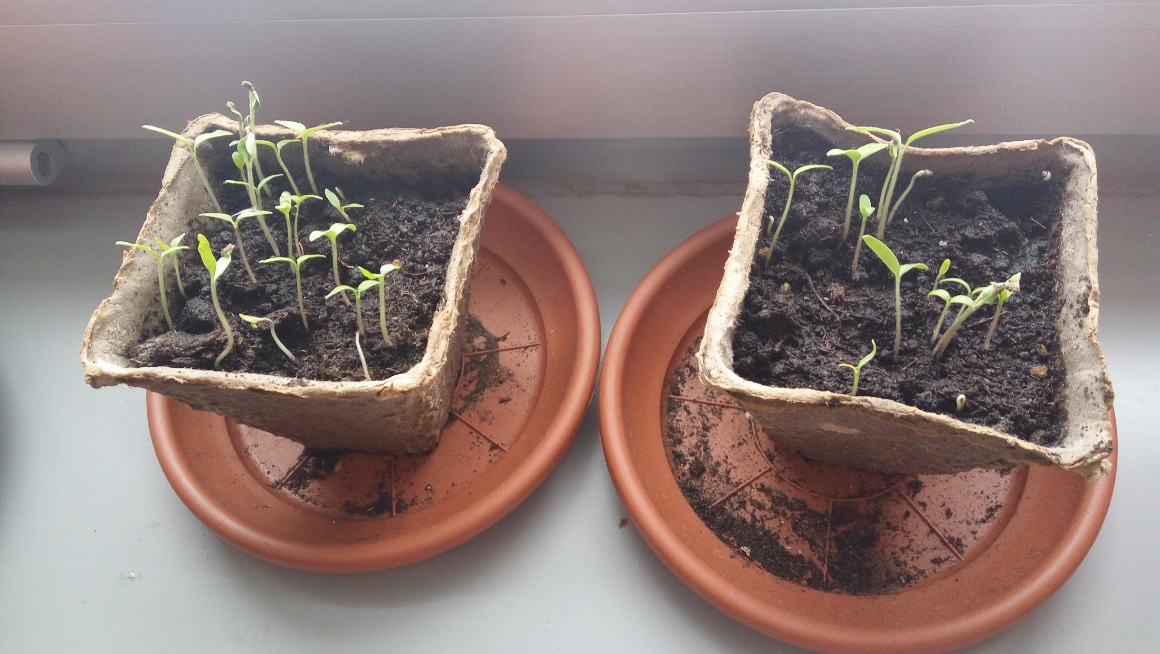 d) Presađivanje sadnica
Kada su cherry rajčice dovoljno izrasle presadili smo ih u veće posude kako bi imali dovoljno mjesta za rast i razvoj.

Jednu posudu smo odlučili zalijevati samostalno, a drugu pomoću sustava za navodnjavanje micro:bit.

U programiranju micro:bita i slaganju sustava nam je pomogao naš profesor informatike.
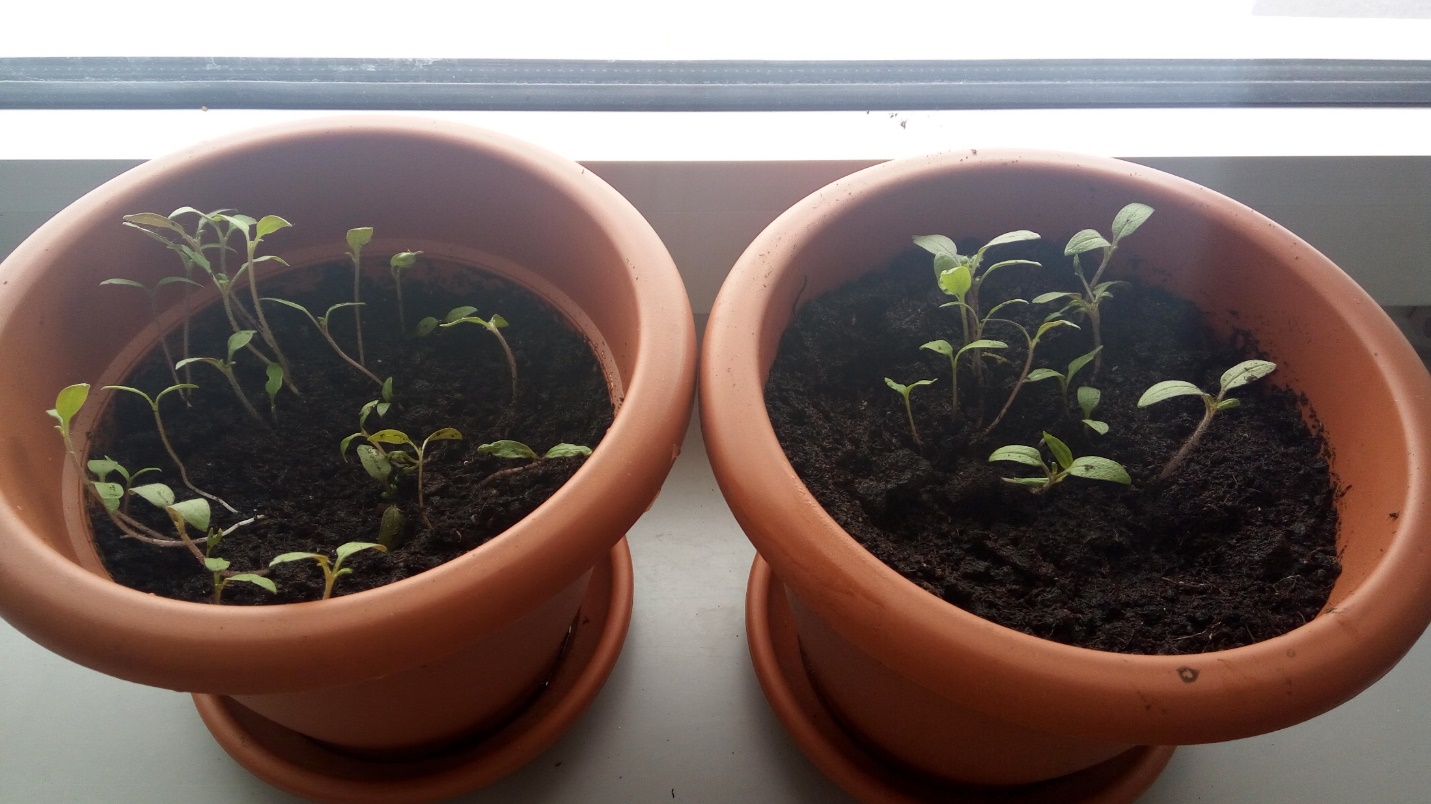 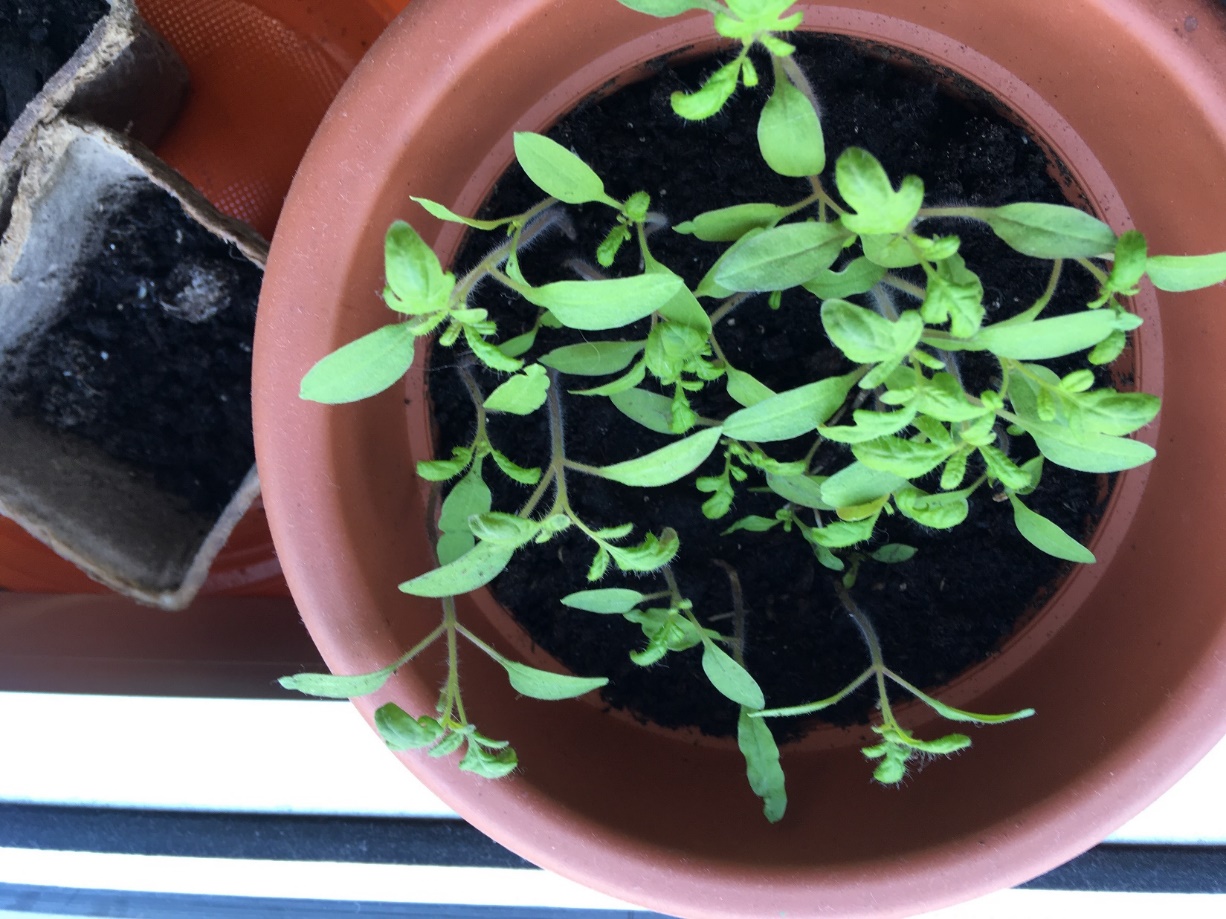 e) Promatranje, zalijevanje i mjerenje
Sustav za navodnjavanje, micro:bit je sam očitavao postotak vlage. Ukoliko je vlaga bila manja od 50%, micro:bit je zalio biljku.
Učenici su sami procjenjivali vlažnost tla kod biljke u drugoj posudi te ju samostalno zalili po vlastitoj procjeni.
Učenici su pratili razvoj biljaka i mjerili njihovu visinu pomoću ravnala.
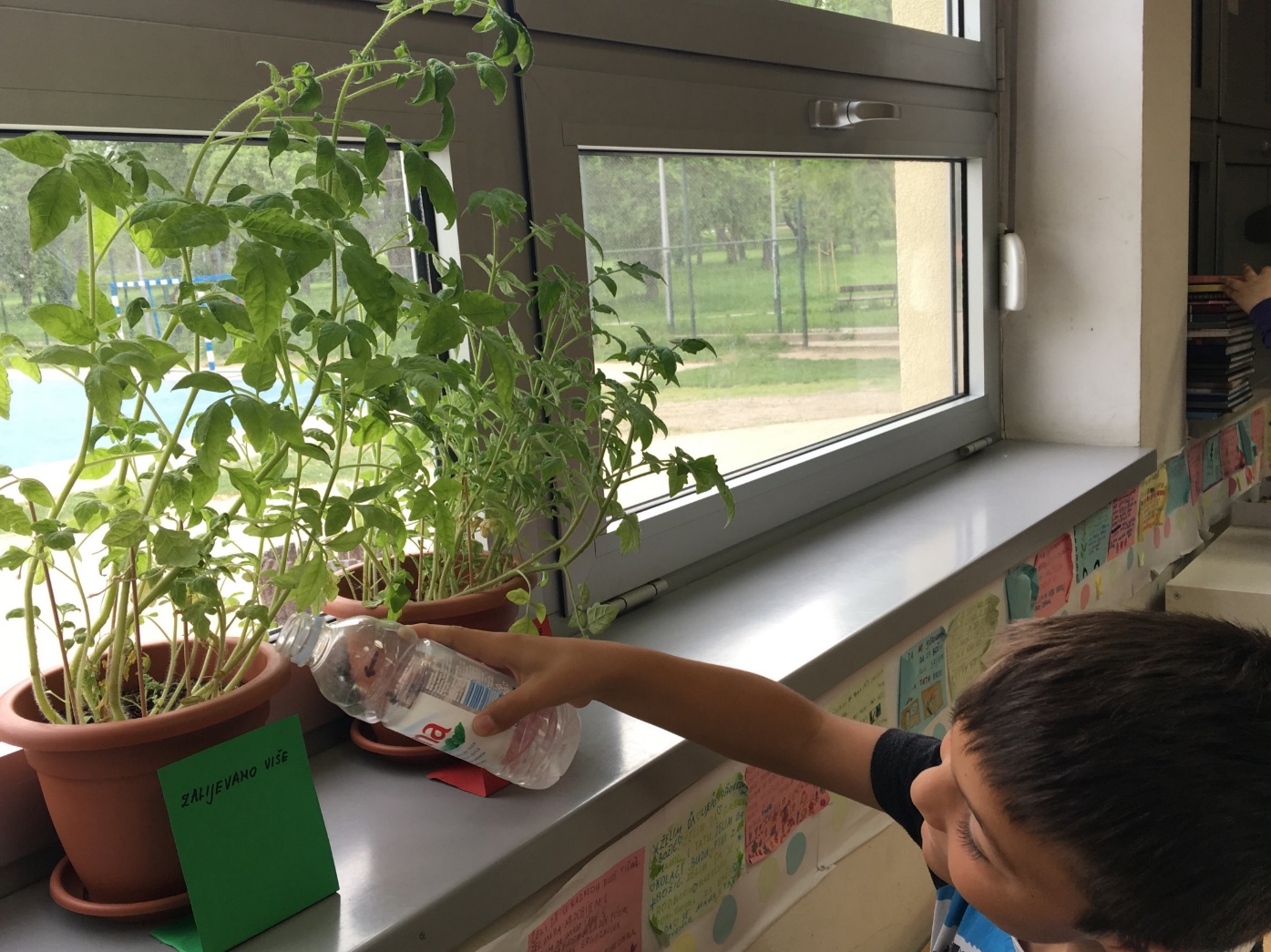 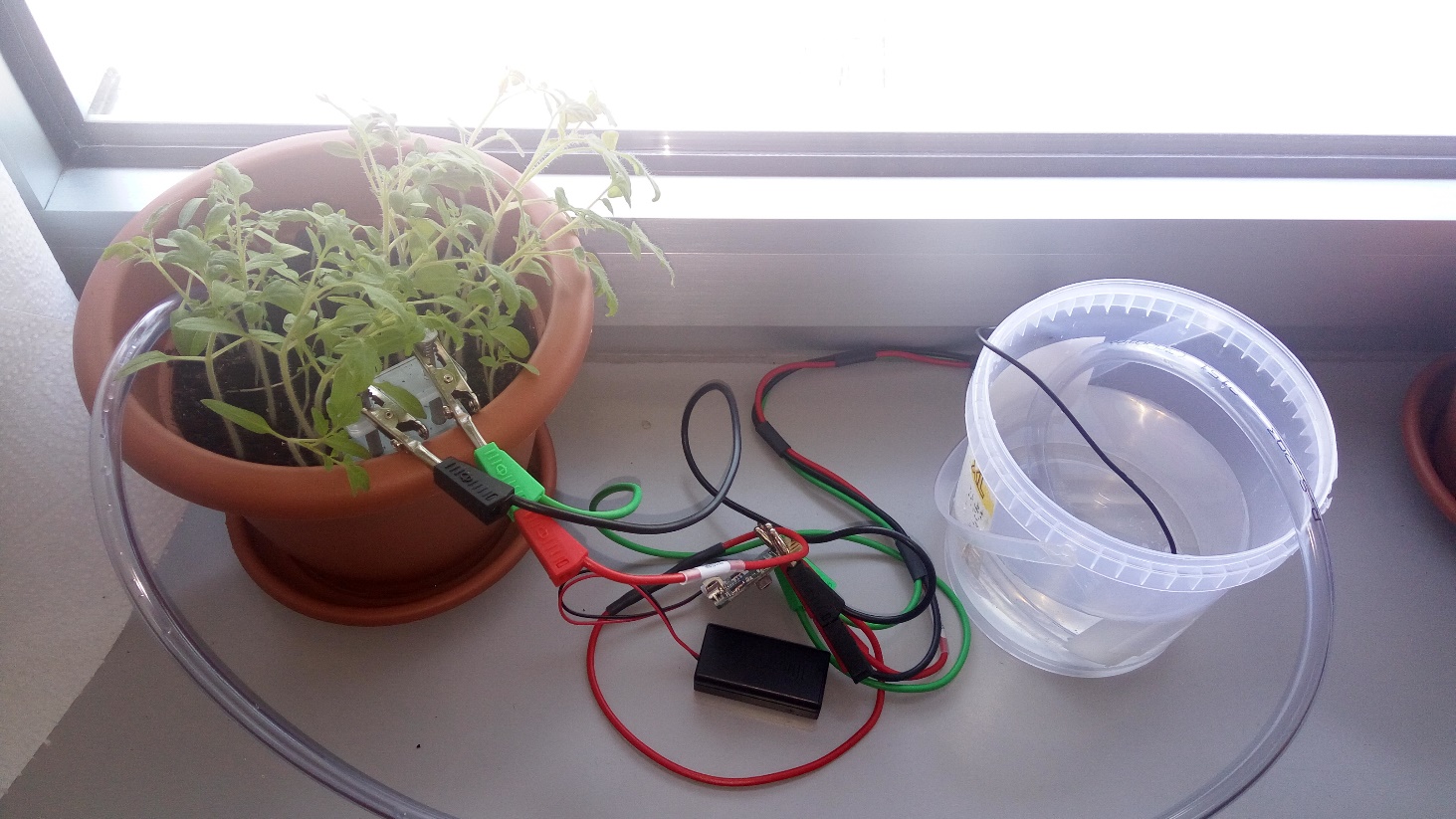 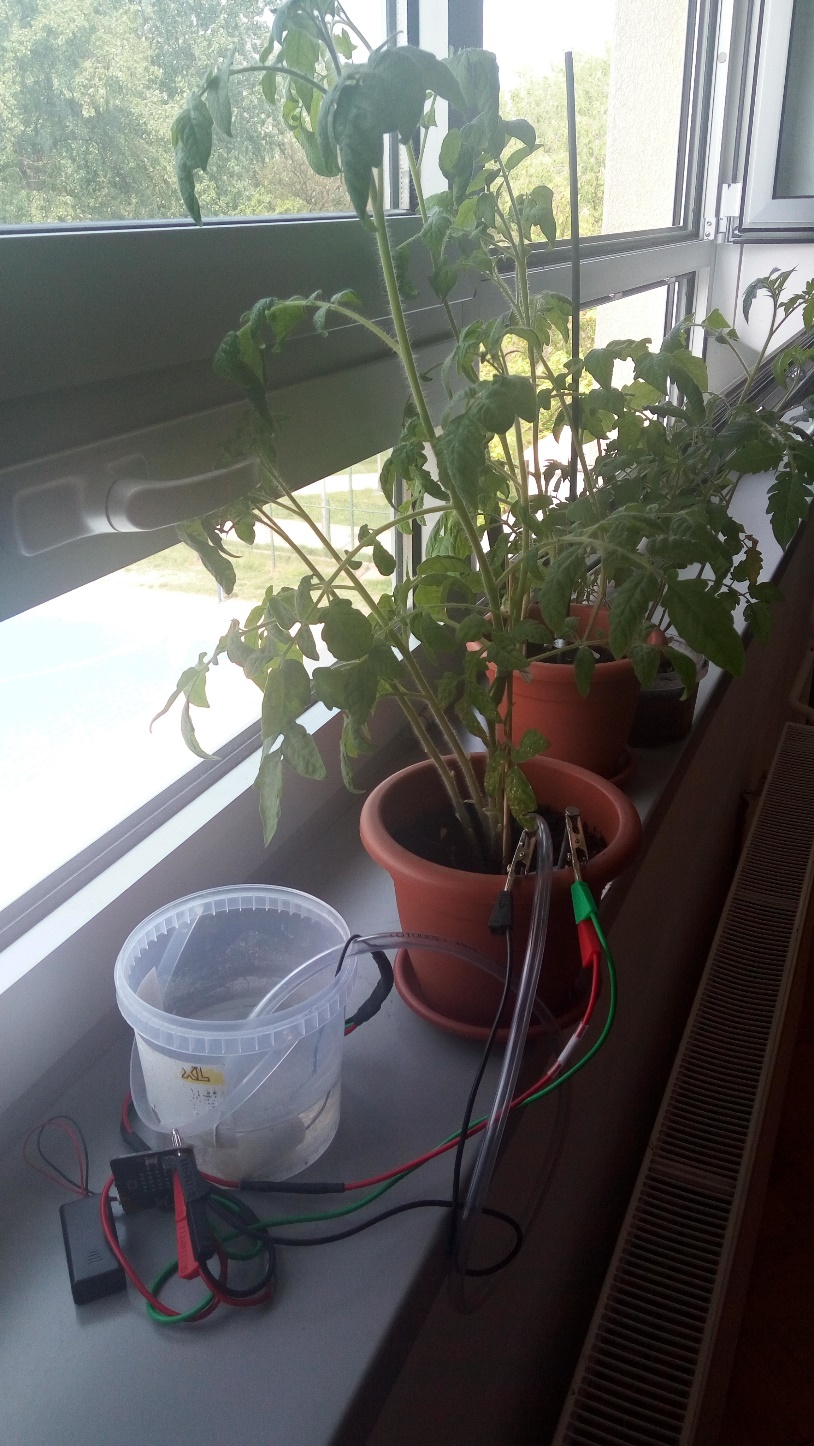 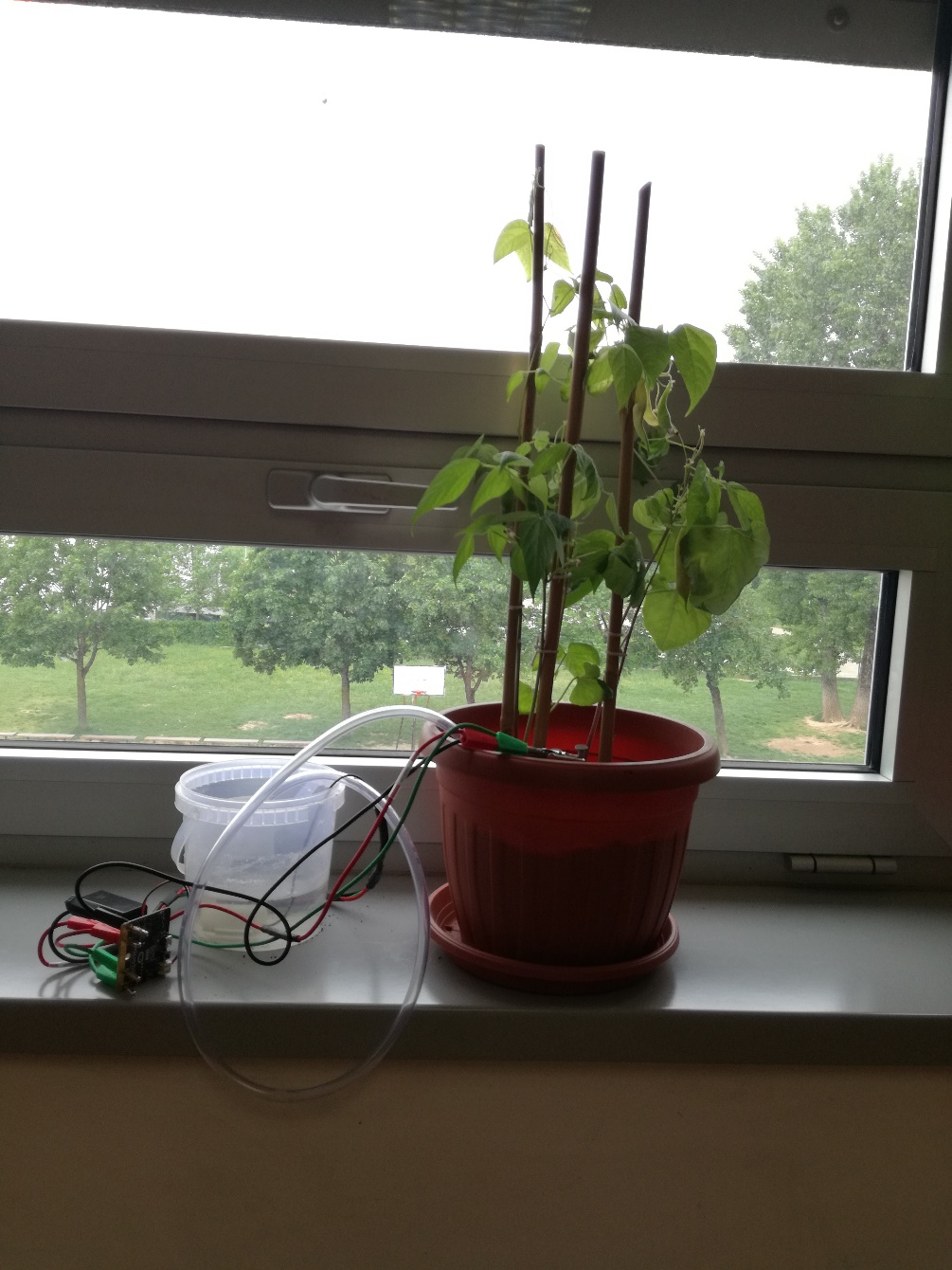 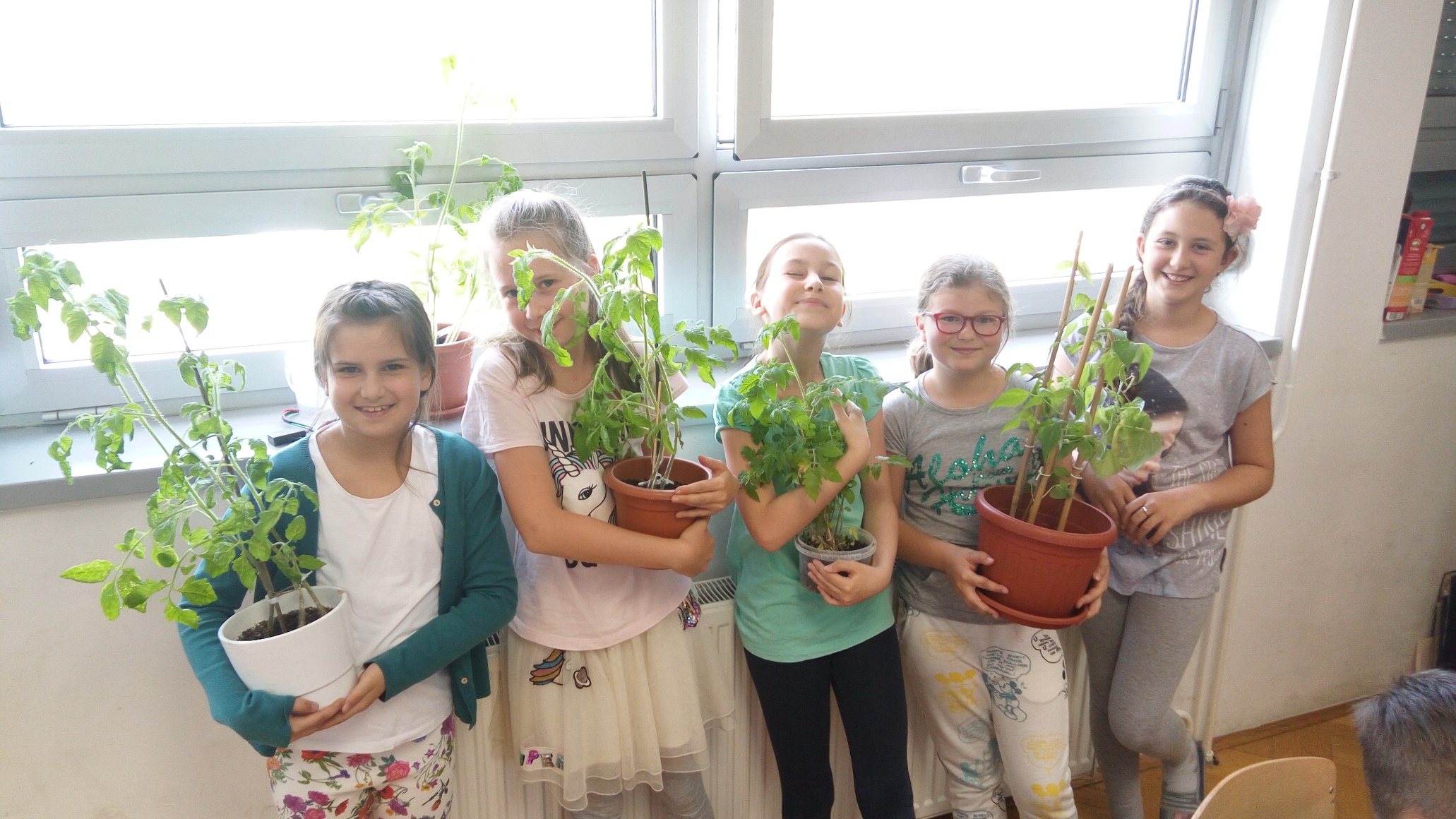 PLAKAT
DJEČJI RADOVI
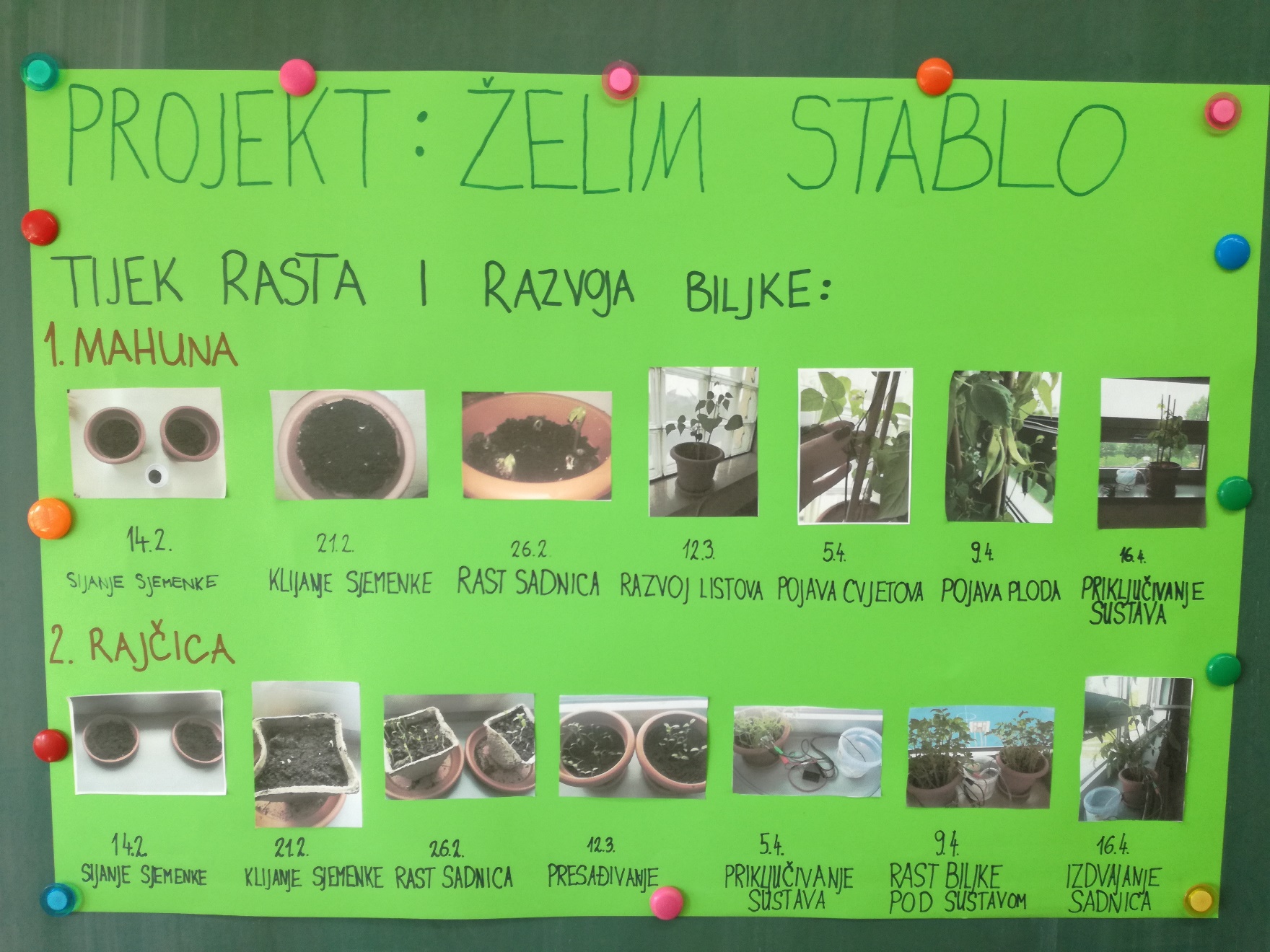 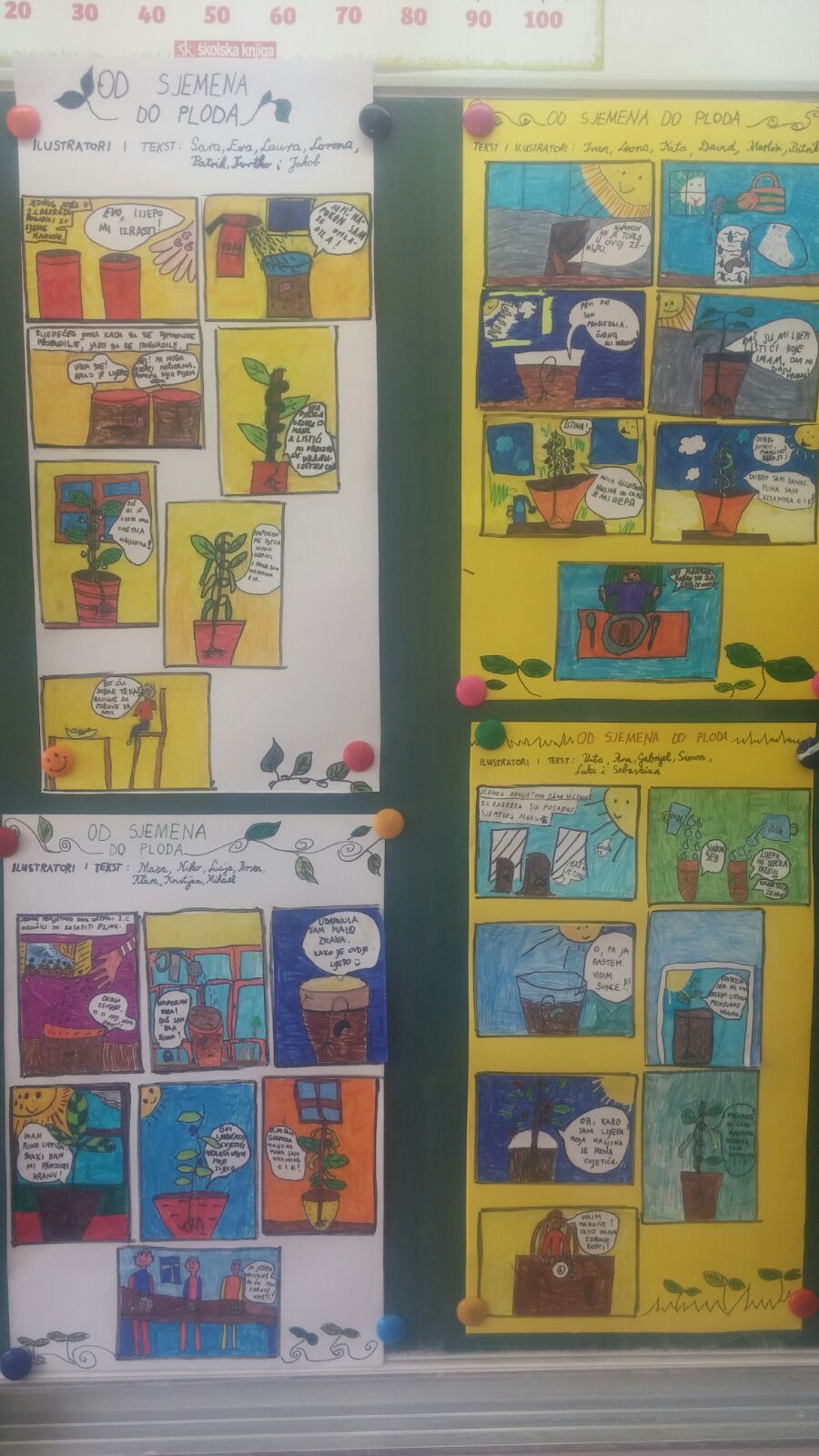 STRIP
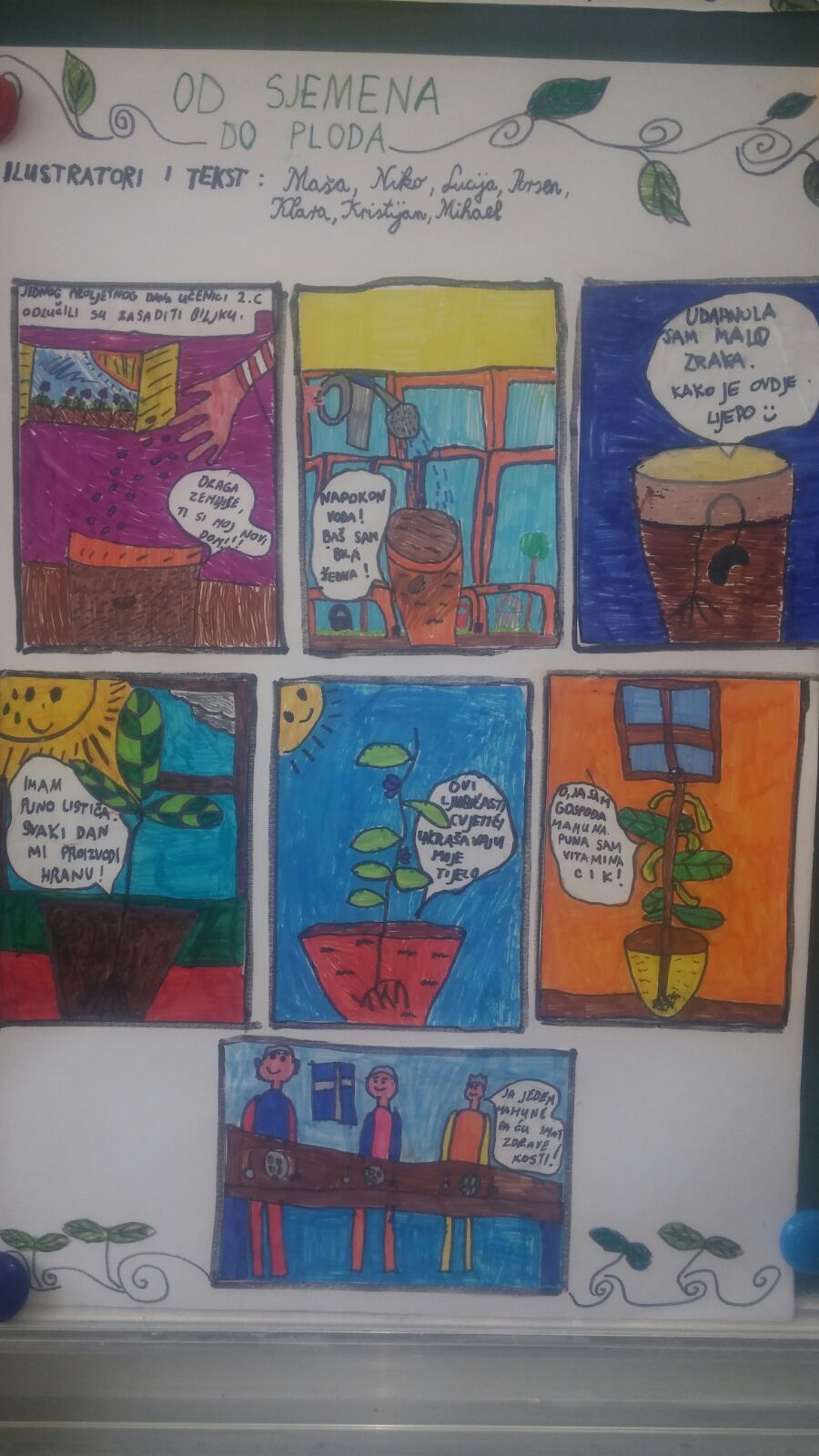 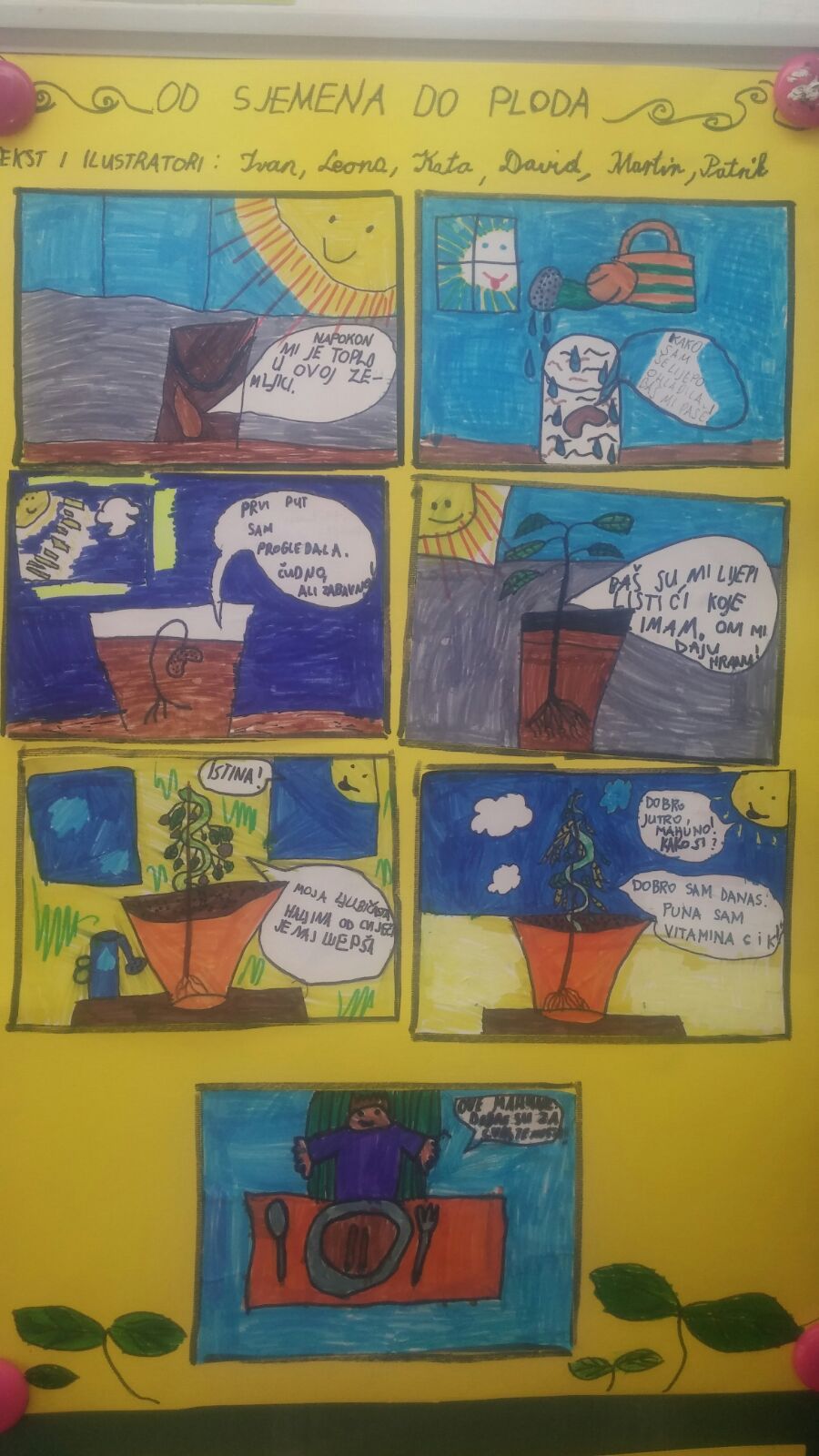 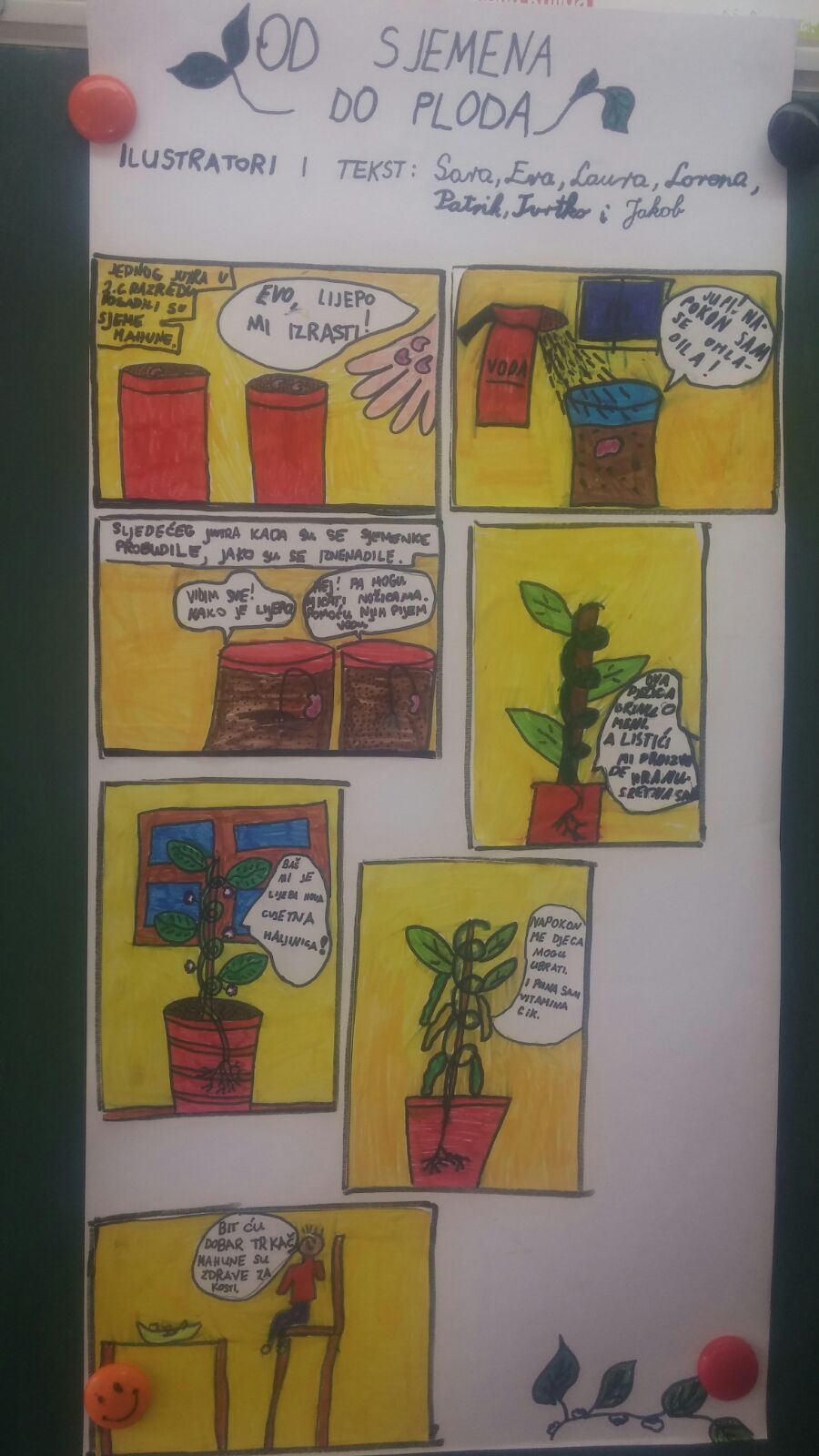 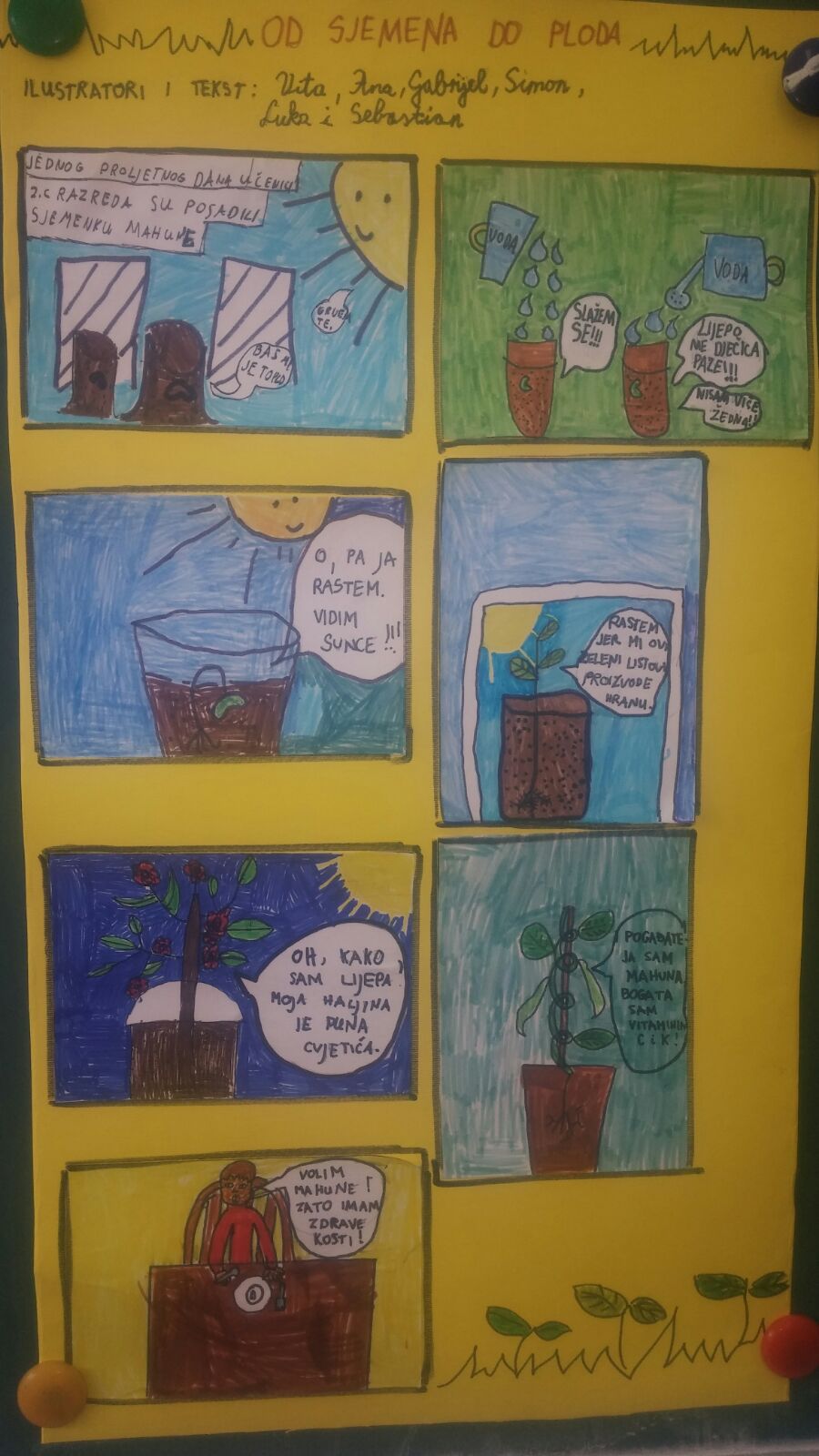 ČINKVINE
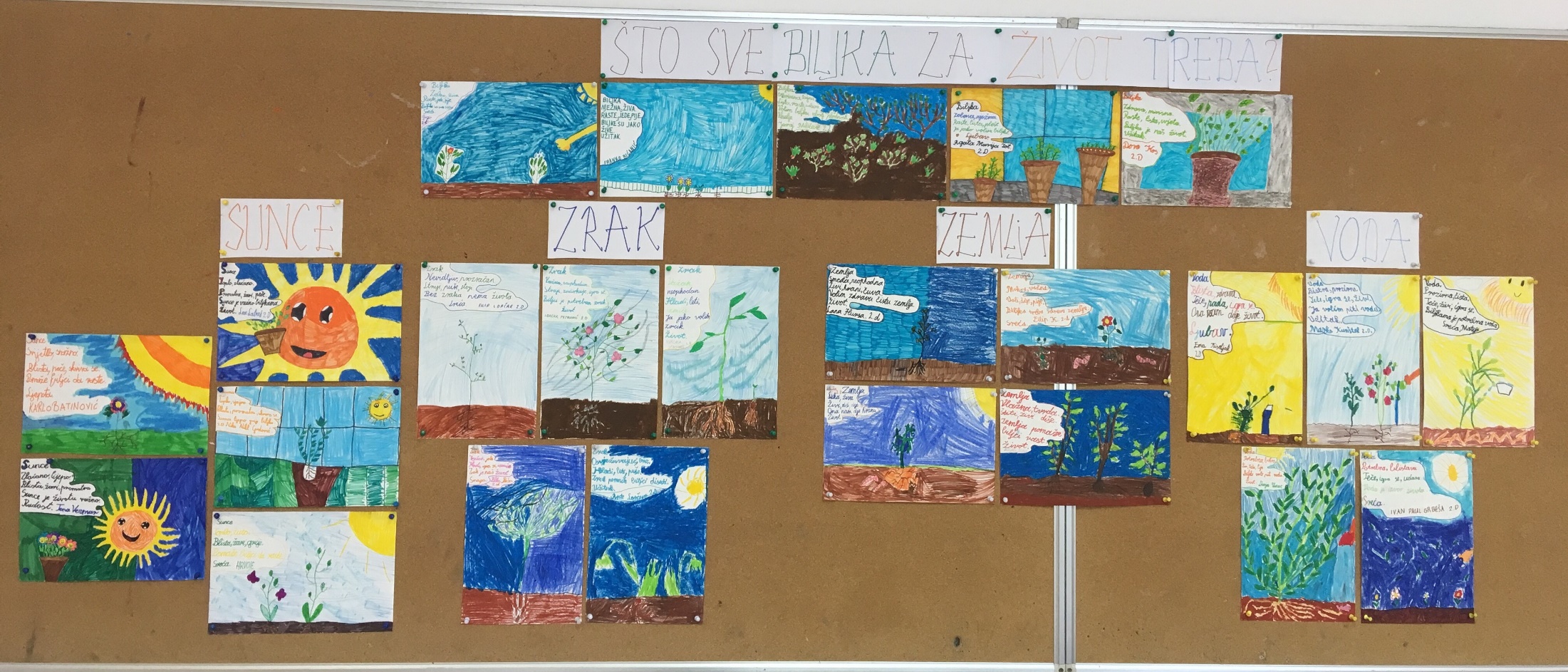 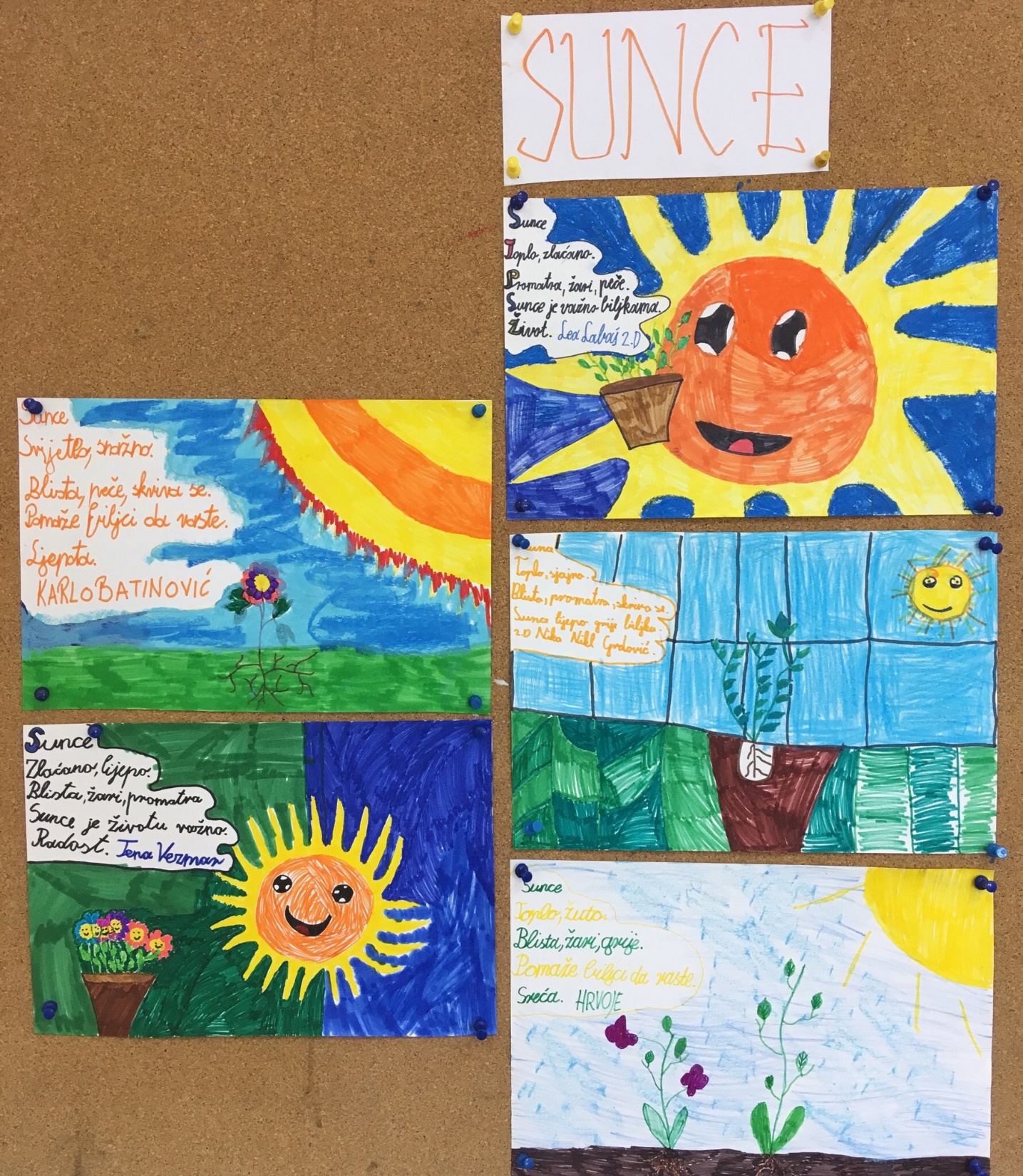 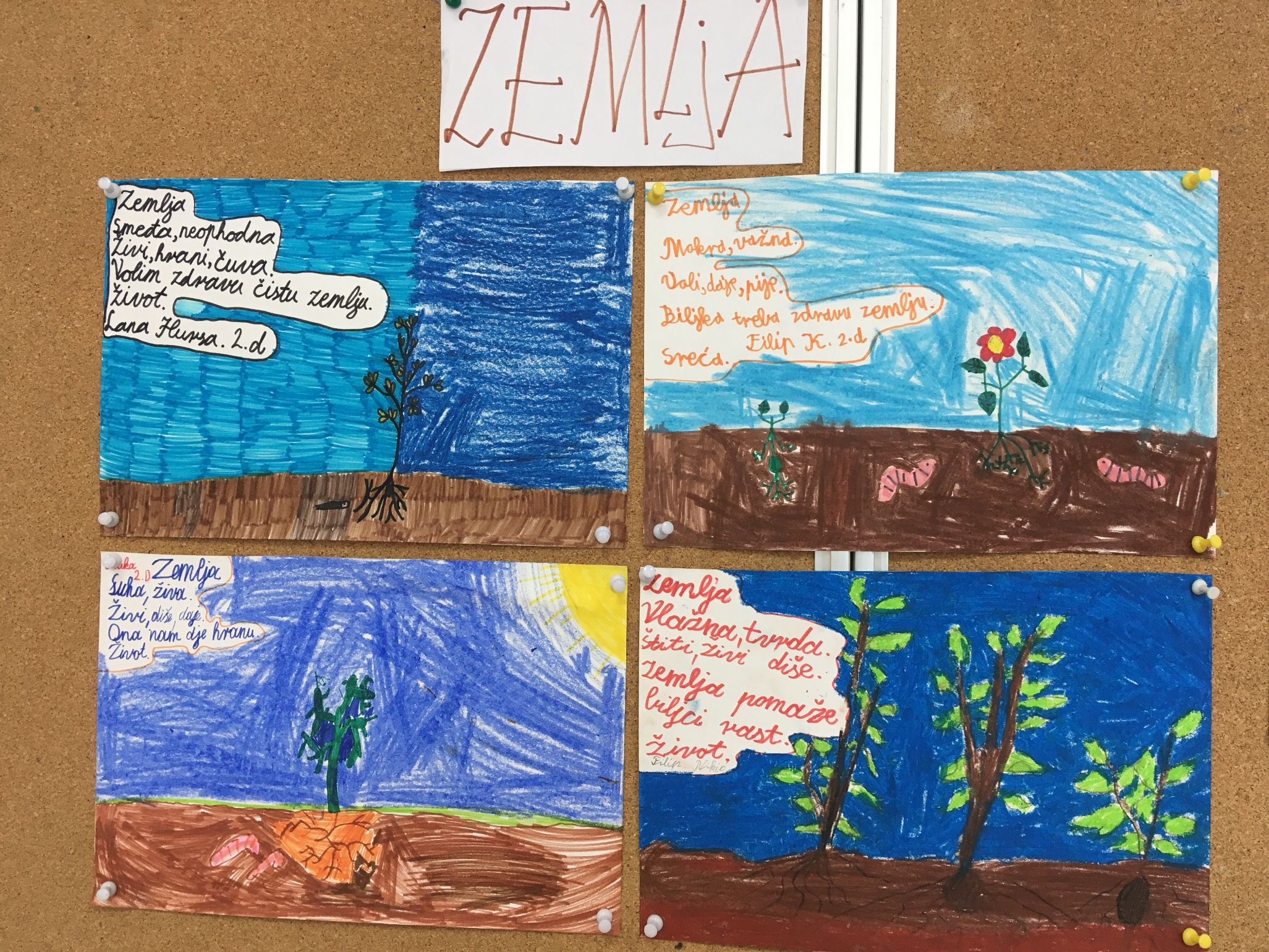 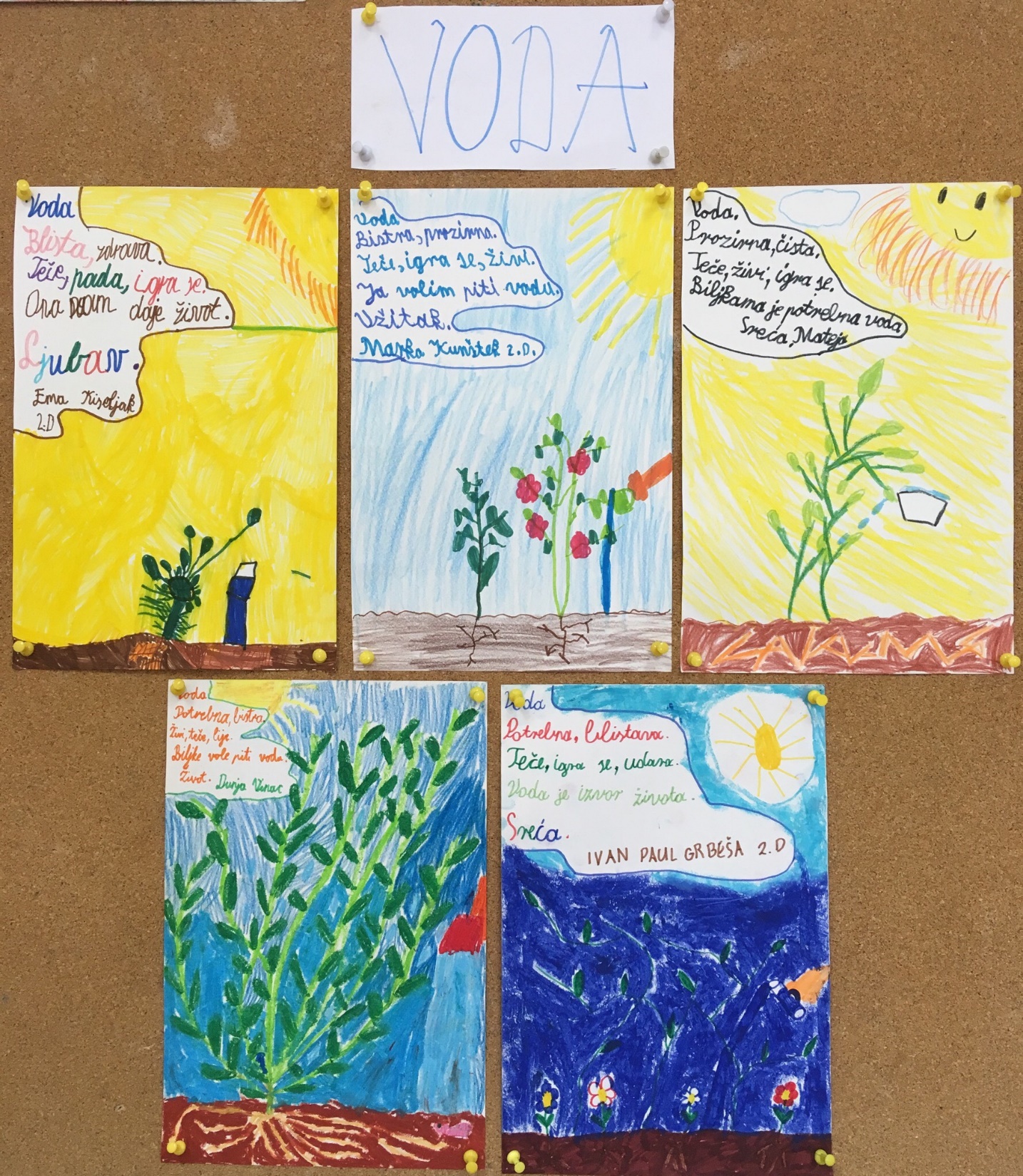 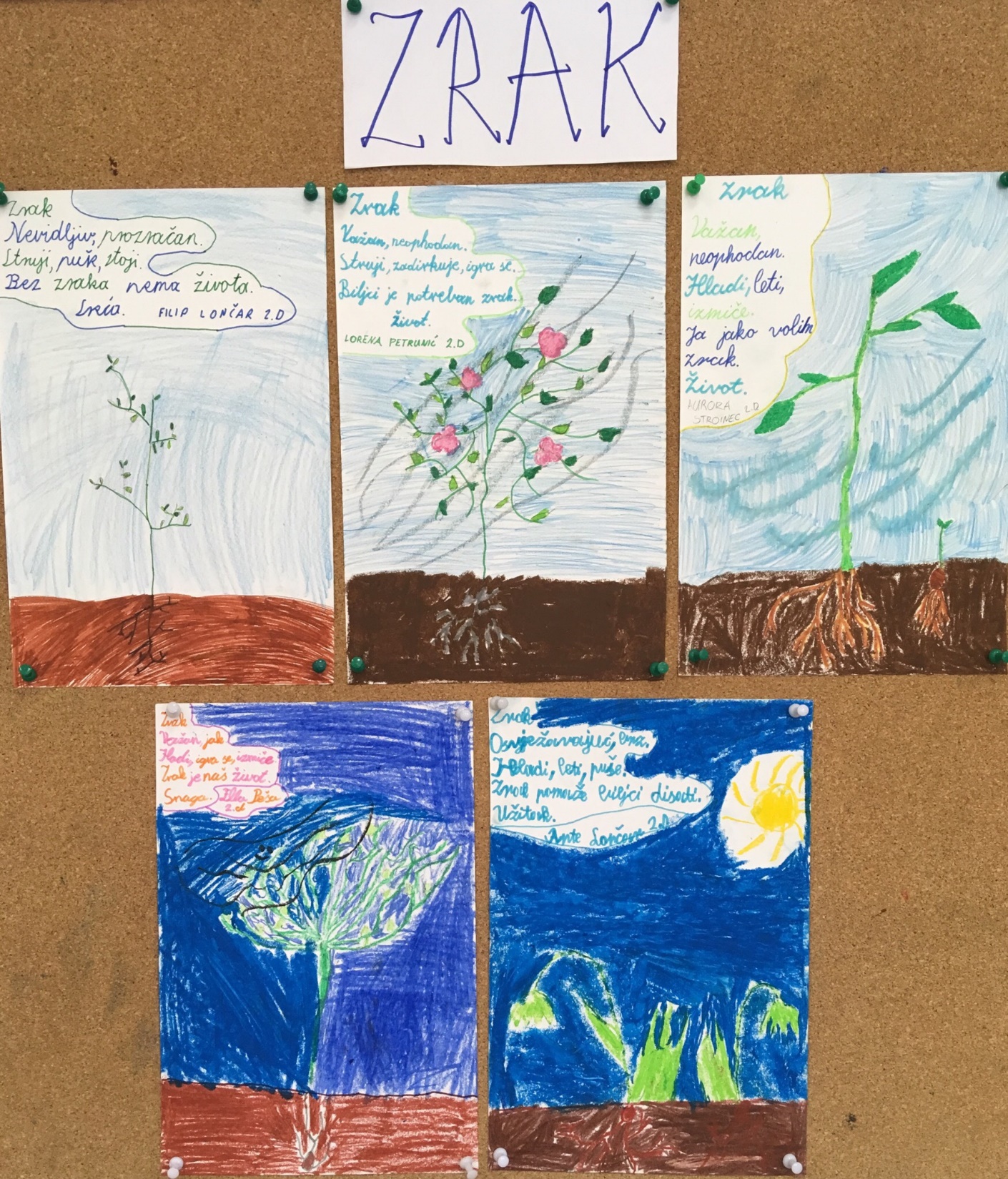 FILM
Zaključak:
Prije je proklijala biljka koju su zalijevali učenici samostalno.
Biljke su se dobro razvijale, ali je brže rasla biljka koju su zalijevali učenici jer su je češće zalijevali.
Micro:bit je zalijevao biljku kada je vlažnost tla bila ispod 50% (tako smo ga s profesorom informatike programirali).
Učenici su zaključili kako je važno odrediti točnu količinu vode tijekom zalijevanja kako bi se biljka pravilno razvijala.
Osim vode za razvoj biljke potrebna je i svjetlost i dovoljno velika posuda s puno zemlje.
Sustav za navodnjavanje uz pomoć micro-bita je vrlo učinkovit i zaključili smo da je vrlo važan i potreban  u poljoprivredi.
U projektu su sudjelovali:
učenici 2. c, d i g razreda
učenici 3. c razreda


Voditelji projekta: 
Ana Jukica
Ivana Mohorko
Ana Sugj
Nikolina Vezmar Baraka